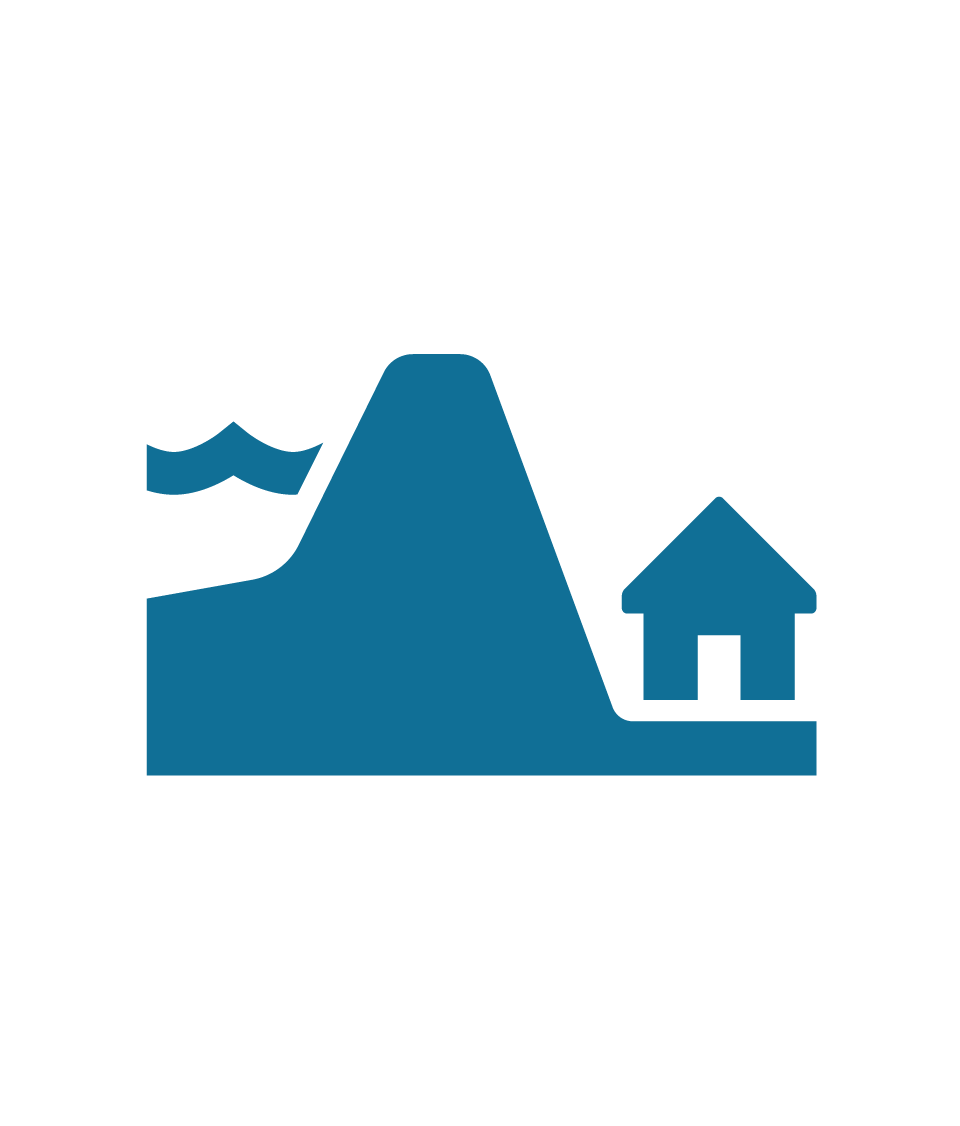 Normering waterveiligheid
12 juni 2017
Normering waterveiligheid
2
12 juni 2017
[Speaker Notes: Een circulaire economie is een economisch systeem dat de herbruikbaarheid van producten en grondstoffen en het behoud van natuurlijke hulpbronnen als uitgangspunt neemt en waardecreatie in iedere schakel van het systeem nastreeft.]
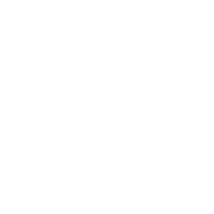 Aanleiding
3
12 juni 2017
[Speaker Notes: Een circulaire economie is een economisch systeem dat de herbruikbaarheid van producten en grondstoffen en het behoud van natuurlijke hulpbronnen als uitgangspunt neemt en waardecreatie in iedere schakel van het systeem nastreeft.]
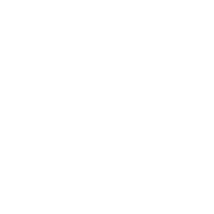 Afspraken - introductie
4
12 juni 2017
[Speaker Notes: Een circulaire economie is een economisch systeem dat de herbruikbaarheid van producten en grondstoffen en het behoud van natuurlijke hulpbronnen als uitgangspunt neemt en waardecreatie in iedere schakel van het systeem nastreeft.]
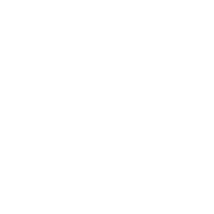 Afspraken - verdieping
5
12 juni 2017
[Speaker Notes: Een circulaire economie is een economisch systeem dat de herbruikbaarheid van producten en grondstoffen en het behoud van natuurlijke hulpbronnen als uitgangspunt neemt en waardecreatie in iedere schakel van het systeem nastreeft.]
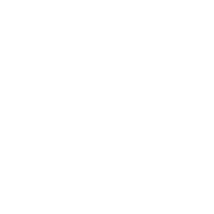 Afspraken - verdieping
6
12 juni 2017
[Speaker Notes: Een circulaire economie is een economisch systeem dat de herbruikbaarheid van producten en grondstoffen en het behoud van natuurlijke hulpbronnen als uitgangspunt neemt en waardecreatie in iedere schakel van het systeem nastreeft.]
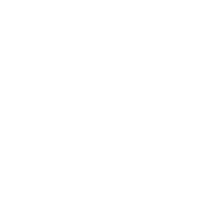 Beoordeling - introductie
7
12 juni 2017
[Speaker Notes: Een circulaire economie is een economisch systeem dat de herbruikbaarheid van producten en grondstoffen en het behoud van natuurlijke hulpbronnen als uitgangspunt neemt en waardecreatie in iedere schakel van het systeem nastreeft.]
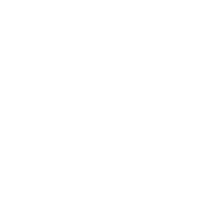 Beoordeling - verdieping
8
12 juni 2017
[Speaker Notes: Een circulaire economie is een economisch systeem dat de herbruikbaarheid van producten en grondstoffen en het behoud van natuurlijke hulpbronnen als uitgangspunt neemt en waardecreatie in iedere schakel van het systeem nastreeft.]
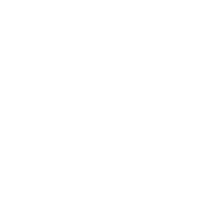 Beoordeling - verdieping
9
12 juni 2017
[Speaker Notes: Een circulaire economie is een economisch systeem dat de herbruikbaarheid van producten en grondstoffen en het behoud van natuurlijke hulpbronnen als uitgangspunt neemt en waardecreatie in iedere schakel van het systeem nastreeft.]
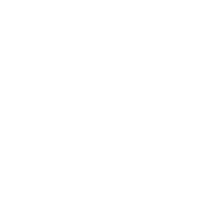 Beoordeling - verdieping
10
12 juni 2017
[Speaker Notes: Een circulaire economie is een economisch systeem dat de herbruikbaarheid van producten en grondstoffen en het behoud van natuurlijke hulpbronnen als uitgangspunt neemt en waardecreatie in iedere schakel van het systeem nastreeft.]
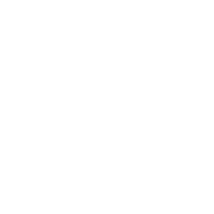 Actie - introductie
11
12 juni 2017
[Speaker Notes: Een circulaire economie is een economisch systeem dat de herbruikbaarheid van producten en grondstoffen en het behoud van natuurlijke hulpbronnen als uitgangspunt neemt en waardecreatie in iedere schakel van het systeem nastreeft.]
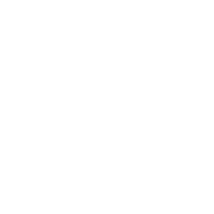 Actie - verdieping
12
12 juni 2017
[Speaker Notes: Een circulaire economie is een economisch systeem dat de herbruikbaarheid van producten en grondstoffen en het behoud van natuurlijke hulpbronnen als uitgangspunt neemt en waardecreatie in iedere schakel van het systeem nastreeft.]
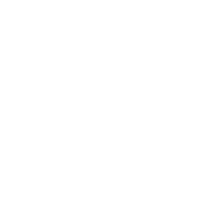 Resultaat - introductie
13
12 juni 2017
[Speaker Notes: Een circulaire economie is een economisch systeem dat de herbruikbaarheid van producten en grondstoffen en het behoud van natuurlijke hulpbronnen als uitgangspunt neemt en waardecreatie in iedere schakel van het systeem nastreeft.]
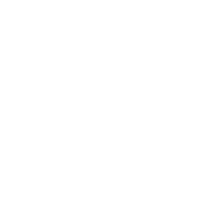 Resultaat - verdieping
14
12 juni 2017
[Speaker Notes: Een circulaire economie is een economisch systeem dat de herbruikbaarheid van producten en grondstoffen en het behoud van natuurlijke hulpbronnen als uitgangspunt neemt en waardecreatie in iedere schakel van het systeem nastreeft.]